EIC Project Update
Elke Aschenauer and Rolf Ent
Co-Associate Directors for the Experimental Program
ePIC Council Meeting
March 24th 2023
Project Schedule
Conclusion of
RHIC Operations
06/2025
Review
14-16 Nov
CD-2
01/2025
early
CD-4A
04/2031
early CD-4
CD-4A
04/2032
suggestion 
to combine
Jan OPA review 
CD-0
12/2019
CD-3A
01/2024
CD-3
04/2025
CD-4
04/2034
CD-1
06/2021
Preliminary
Design
Final
Design
Construction
Conceptual
Design
Start of
Operations
&
Science
Transition into 
Operations
Final Design LLPs
Approve final design
for all subdetectors
Design Maturity: ~90%
Need full TDR
January 2023:
start change control 
process for detector
April 2023:
train EVMS process
Approve preliminary design
for all subdetectors
Design Maturity: >60%
Need “pre-”TDR
Define Baseline:
Subdetector technologies, 
Scope, Cost  & Schedule
Long Lead Procurement items
Design Maturity: ~90%
Plan is tracked through EVMS
& Change control process
Need TDR for LLPs
EIC Critical Decision Plan
CD-0/Site Selection      December 2019 ✓
CD-1                                     June 2021 ✓
CD-3a 	January 2024
CD-2 	January 2025
CD-3	April 2025
CD-4a early finish	April 2031
CD-4a 	April 2032
CD-4 early finish	April 2032 
CD-4	April 2034
E.C. Aschenauer
2
EIC Project – Path to CD-3A and CD-2/3
DOE OPA Status Review (Remote)	October 19-21, 2021(A)
Funding Discussion at DOE ONP (In-Person)	       April 26, 2022 (A)
FPD Status Update at BNL (Hybrid) 	June 28-30, 2022 (A)
Cost and Schedule Scrutiny Meetings	 July - September 2022 (A)
Project Detector Meetings	2022
Technical Subsystem Reviews	Feb. – Dec. 2022
Pre-Resource Review Board Kickoff Meeting	October 2022
DOE OPA Status Review - Confirm CD-3A Plans	Jan. 31 – Feb. 2, 2023 (A)
Subsystem Preliminary and Final (LLP) Design Reviews	2023
DOE CD-3A Design Review      	  September 2023?
DOE CD-3A ICR (Independent Costing Review)	October 2023?
DOE CD-3A IPR (Independent Project Review)	November 14-16, 2023
DOE CD-3A ESAAB Approval                                  	~January 2024

DOE CD-2/3 OPA Review, requires TDR	~January 2025
DOE CD-2/3 ESAAB Approval	~April 2025
OPA = Office of Project Assessment
FPD = Federal Project Director
ICR = Independent Cost Review
ESAAB = Energy Systems Acquisition Advisory Board
TDR = Technical Design Report
3
The Integrated Change Control Process
This is a five-step process:
The detector collaboration initiates a possible change in baseline scope
The collaboration technical board or equivalent ensures the change is consistent with the NAS science requirements and initiates the change request

The detector TCCB collects wide input, discusses, and gives advise
The Project Technical Director gives approval
The EIC Management Team needs to approve the formal baseline change control
4
A Tale Of Two Perceptions
Preamble:
The EIC User Community made the EIC Science Case
The DOE declared the EIC as US Mission Need to do the NSAC and NAS endorsed science
The host labs are responsible to make the EIC Project a success following DOE project rules
Both DOE and the host labs aspire for the EIC to be fully international in character
The overall DOE commitment for EIC is ~95% of the scope.
The EIC Detector has a rough $300M cost and assumes a $100 M in-kind from either non-DOE contributions or reuse of equipment.

Two sometimes conflicting perceptions:
The ePIC Collaboration ensures the ePIC detector can do their science
Follows the internal collaboration review processes (steps 1-2 of the five-step process)
The DOE expects the EIC project to be completed on cost and on schedule
They ensure this by holding the host labs accountable, by providing day-to-day oversight with a Federal Project Director and a DOE-Project Integrated Project Team, and by periodic OPA reviews.
Words from a venerable Project Manager “if you loose two days you will never get them back”.
Change controls tend to be risk averse and minimize the potential cost and schedule increases (needs to be folded into steps 3-5 of the five-step process)
therefore arguments to motivate a change need  to be crisp, clear and to the point (black & white)
5
General remarks about the Collaboration Structure
The Collaboration does not report to the Project, there should only be a communication line
Project and ePIC should have a strong collaboration  Project provides a service
Communication and collaboration between Project and ePIC will be key to our success
DOE expects accountability, which comes in through the structure of the Project.
The Collaboration structure should be lean and not fully filled in at this stage
What is needed is an elaboration of the organization in the charter.
It can not be too rigid yet, as not all in-kind has been defined yet and we have to be welcoming.
The structure needs to allow room for people to come in and take meaningful, visible roles.
Priority has to be that the project can be executed successfully
This is in all of our interests to get to EIC science
It also defines the success of the collaboration: by coordinating in-kind real work for the project.
The collaboration should play a role in the EIC Project structure
For coordination and communication
To show the important role their scientists and engineers play (we have shown examples of how this would work, with the collaboration functioning as technical leads to work with the CAMs, to act as work package owners, etc.)
Organizational structures and decision trees have to be “lean” to expedite project progress.
6
Collaboration – Project
6.10.04 Particle
Identification
Level-3
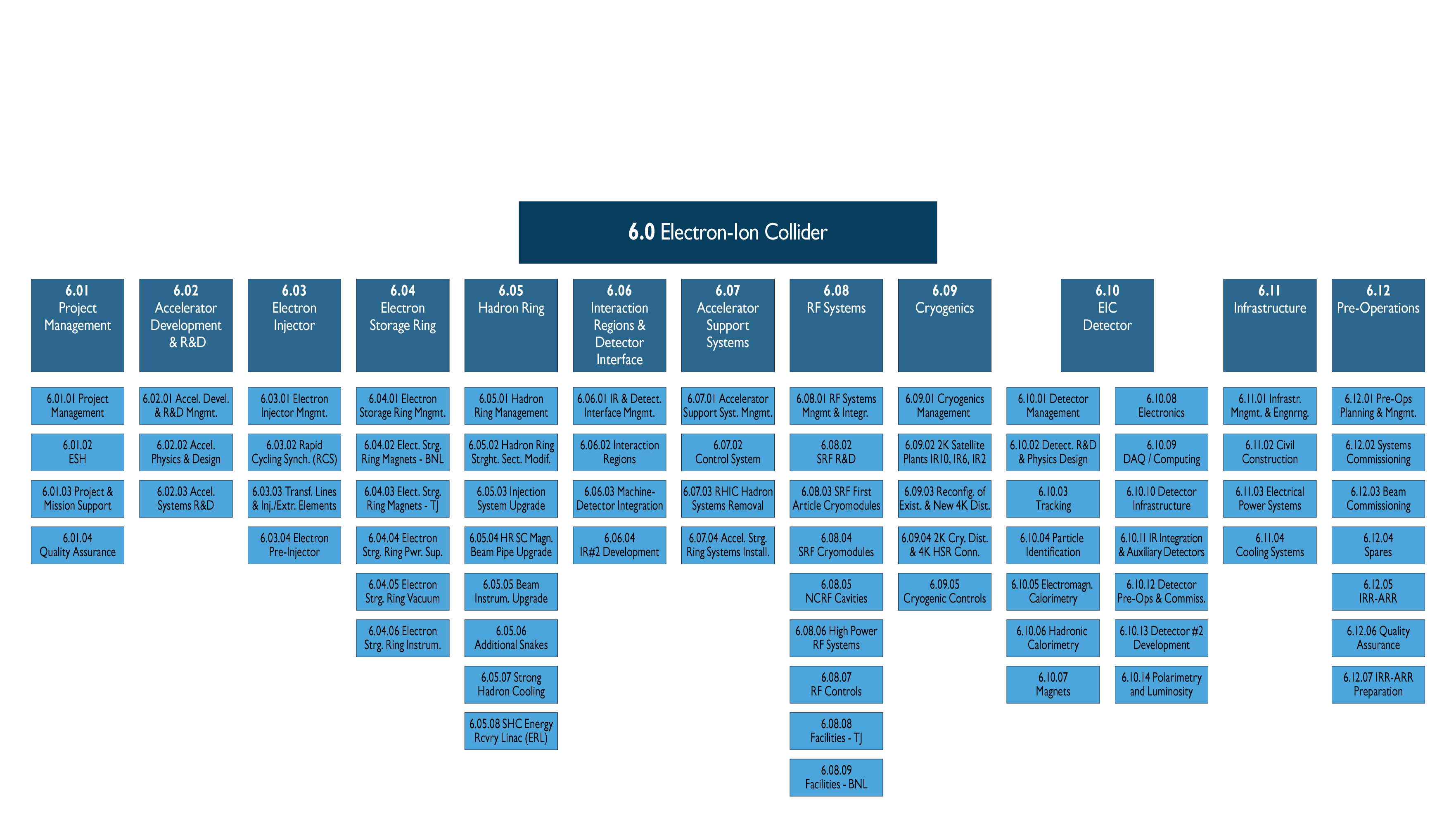 6.10.04.01 Backward RICH
Level-4
6.10.04.03  dRICH
Level-4
6.10.04.02 Barrel DIRC
Level-4
6.10.04.04 Time-of-Flight
Level-4
Rolf & Elke
Level-2
DIRC-Photon-sensors
Level-5
DIRC-Quartz-bars
Level-5
6.10.04.04.01
bToF
Level-5
6.10.04.04.02
fToF
Level-5
Integrating Collaborators:
L3: CAM from the project
Fold in users/collaborators as
on L4: CAM + technical contact == DSTC 
bRICH
DIRC
dRICH
ToF
on L5 Work Package leaders 
     as defined in the DSS - structure
Photon-Sensors
Quartz-Bars
………..
We need a control account manager (CAM) at each WBS level. WBS levels  go down to where it is meaningful to accumulate cost and schedule variance. There can be many Work Packages below.
7
Collaboration – Project
6.10.04 Particle
Identification
Level-3
6.10.04.03  dRICH
Level-4
6.10.04.01 Backward RICH
Level-4
6.10.04.02 Barrel DIRC
Level-4
6.10.04.04 Time-of-Flight
Level-4
Photonsensors
Level-5
6.10.04.04.01
bToF
Level-5
6.10.04.04.02
fToF
Level-5
can be 
the same
 one WP
Photonsensors
Level-5
Photonsensors
Level-5
Cooling
Level-5
Cooling
Level-5
DIRC-Quartz-bars
Level-5
Cooling
Level-6
Gas system
Level-5
Readout
Level-5
Readout
Level-5
merge
if PS are the same
 one WP
Readout
Level-6
Vessel
Level-5
and more
Vessel / Boxes
Level-5
Sensor
Level-6
Sensor
Level-6
Mirror
Level-5
Mirror /F-Lens
Level-5
Support
Structure
Level-6
Support
Structure
Level-6
Readout
Level-5
Aerogel
Level-5
Support
Structure
Level-6
and more
and more
and more
8
Concerns with the Management Structure
The proposed structure is too rigid at this stage of the project
New groups will still want to come in and see a role for them
If country <A> will assume a large in-kind contribution to a detector system, they will expect to see a lead role (DSL/DSTC).
Lack of a lean yet integrated structure, where EIC is an integrated system to the extreme
The EIC has some 25+ different detector technologies – in the structure these all (or nearly all) have their own DSC’s (about 20 proposed), with an DSL/DSTC each. That is 40 people.
Many detector technologies have things in common (frames, space, sub-technologies, aerogels, sensors, etc.).
That implies a need for cross-cutting teams, or working groups, as included in the structure – but our experience from various earlier meetings are that these are the higher priority to maintain integration at a stage of still limited workforce
All have to interface with readout electronics/DAQ in a streaming readout assumption. This is assumed to come from an electronics, readout & DAQ working group.
Beyond DSC’s and task forces/working groups, there is assumed to be horizontal communication but that puts a lot of burden on people to ensure this happens, who do you exactly include, and then a technical and integration council – but the latter includes ~50 people.
So beyond the technical and integration council, which is not a practical body for many integration questions, where do we go?
The concern of not timely decisions on integration and selection questions – who has the authority to answer technical questions that may need answers within a day once the project is nearing its CD-3A and CD-2/CD-3 gates, and beyond?
9